HHS Implementation Guidance to Support Certain Components of Syringe Services Programs, 2016:Requesting a Determination of Need in Consultation with CDC
Gabriela Paz-Bailey
Centers for Disease Control and Prevention
[Speaker Notes: Good afternoon. We are going to be talking about the HHS Implementation Guidance to Support Certain Components of Syringe Service Programs, 2016 and requesting a determination of need in consultation with CDC.

My name is Gabriela Paz-Bailey, and I am a medical epidemiologist at the Centers for Disease Control and Prevention.  And I am joined today by my colleagues Dita Broz, an epidemiologist, and John Brooks, a medical epidemiologist.

I will be presenting all the slides. It will be about a 30-minute presentation, and my colleagues will be joining me to answer any questions you may have.  So, after the 30-minute presentation, we will open it up for questions.]
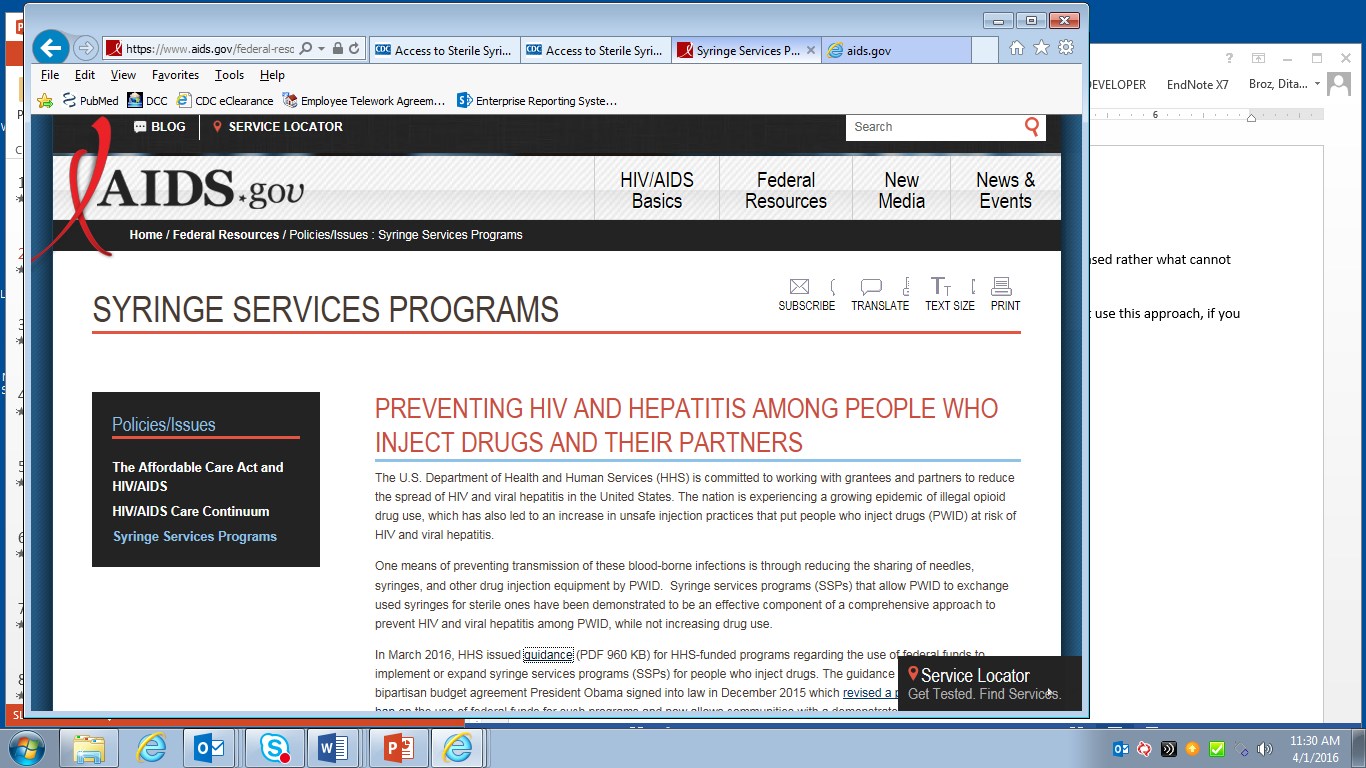 https://www.aids.gov/pdf/hhs-ssp-guidance.pdf
[Speaker Notes: The HHS Implementation Guidance can be found on the AIDS.gov Web Site at the link provided on this slide.]
Objectives
Review HHS Implementation Guidance 
Determination of need in consultation with CDC

Provide practical information and tips for preparing requests for determination of need
[Speaker Notes: The objective of the talk is to review the HHS Implementation Guidance and provide information and tips for preparing requests for determination of need.]
Outline
Background

New legal authority for the use of federal funds for syringe services programs

Determination of need in consultation with CDC
Jurisdictions experiencing increases in viral hepatitis or HIV infections
Jurisdictions at risk of increases in viral hepatitis or HIV infections

Submission of requests for determination of need

Additional resources
[Speaker Notes: I will start by providing you some background.  We will talk about the new legal authority for the use of federal funds for Syringe Service Programs.  We will go through the process to prepare determination of need in consultation with CDC.  That can be either for jurisdictions experiencing increases in viral hepatitis or HIV infections or for jurisdictions at risk of increases.  We will also talk about the submission of the request for determination of need.  And I will provide some additional resources that may be helpful during this process.]
Background
HIV and Hepatitis C Infections among Persons Who Inject Drugs (PWID) in the United States
HIV diagnoses attributed to injection drug use have been declining since the late 1980’s1
Effective HIV prevention interventions

Recent trends suggest increased risk for HIV and hepatitis C transmission attributed to injection drug use
Epidemic of prescription opioid use and increases in heroin use2,3
Increased prevalence of injection drug use among young people (<30 years)4 
Incidence of acute hepatitis C infection increased from 2006 to 20125 
Large HIV outbreak among PWID in Southeastern Indiana6
1CDC: www.cdc.gov/hiv/library/reports/surveillance; 2Maxwell JC. Drug Alcohol Rev 2011, 30:264-70; 3CDC. Vital Signs. MMWR 2015, 64: 64(26);719-725; 4Tempalski B et. al. PLoS ONE 2013, 8:e64789. 5Suryaprasad AG et al. Clin Infect Dis 2014,59:1411-9; 6Conrad C, et al. MMWR 2015, 64(16):443-4.
[Speaker Notes: Diagnosis of HIV infection attributed to injection drug use have been declining in the United States after peaking in the late 1980s.  And this decline is, in part, due to effective HIV prevention interventions for persons who inject drugs, or PWID, including access to free sterile syringes and risk reduction education.

However, recent trends have suggested increased risk for HIV transmission among PWID that threaten to reverse these earlier successes.  The epidemic of prescription opioid use over the past decade and the increases in heroin use have led to increased prevalence of drug injections.  And there have been documented increases in the prevalence of injection drug use among younger people.  

Incidence of acute hepatitis C has increased substantially, reflecting high levels of risky injection practices.  And, finally, we have experienced a large HIV outbreak among PWID in Southeastern Indiana that highlights the devastating impact of injection drug use in communities that have previously lacked effective evidence-based public health interventions.]
Syringe Services Programs (SSPs)
Provide access to free sterile syringes and other injection equipment, safe disposal of used syringes, and syringe exchange

Provide other health and supportive services
Comprehensive risk reduction counseling
HIV and viral hepatitis screening and referral to treatment
Referral to substance use disorder treatment
Referral to medical and mental health care

Also known as syringe exchange programs (SEPs),                                                     needle-exchange programs (NEPs), needle and syringe                       programs (NSPs)
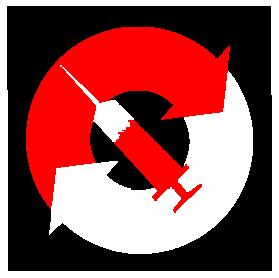 [Speaker Notes: We have a very effective tool in our HIV prevention toolbox.  Syringe Service Programs, or SSPs, provide access to free sterile syringes and other injection equipment, safe disposal of used syringes and syringe exchange.  Most provide other health and supportive services as well, including comprehensive risk reduction counseling, safer injection education, HIV and viral hepatitis screening and also referral to treatment and referral to substance use disorder treatment and medical and mental health care.  Over time, these programs have also been called Syringe Exchange Programs or SEPs, Needle Exchange Programs or NEPs and Needle and Syringe Programs or NSPs.]
Effectiveness of SSPs in Reducing HIV Risk
First established in late 1980s in response to the HIV epidemic
204 known SSPs in the US in 20131

Compelling evidence of SSPs effectiveness, safety and cost-effectiveness for HIV prevention among PWID2
Reduction in injection risk behaviors
Reduction in HIV incidence
No increase in drug use (e.g., no increases in initiation, duration or frequency)
Additional benefits (e.g., enrollment in substance use disorder treatment, higher HIV treatment retention, reduced needle stick injuries among first responders)

Reach beyond enrolled SSP clients through secondary exchange and peer outreach
1CDC. Syringe Services Programs for Persons Who Inject Drugs in Urban, Suburban and Rural Areas – United States, 2013. MMWR 2015; 64(48):1337-41. 2Wodak and Cooney (2006). Do Needle Syringe Programs Reduce HIV Infection Among Injecting Drug Users: A Comprehensive Review of the International Evidence. Substance Use & Misuse, 41:777-813.
[Speaker Notes: SSPs were first established in the late 1980s in response to the HIV epidemic.  Based on the most recent data, there were 2014 SSPs known to be operating in the United States in 2013 with substantially fewer SSPs in rural and suburban areas than in urban areas.  Over the past 25-some years, we have collection compelling evidence of SSPs’ effectiveness, safety and also cost-effectiveness for HIV prevention among PWID.  SSPs have been associated with reductions in injection risk behaviors and in HIV incidence and this so, importantly, in the absence of increases in drug use.

For example, there have been no persuasive evidence that SSPs increase initiation, duration or frequency of drug injection in communities served by SSPs.  In fact, many of the recent increases in risk injection practices have been in communities that have not had SSPs.  There are also additional documented benefits to SSPs such as enrollment in substance use disorder treatment and higher HIV treatment retention rates.  The benefits of SSPs reach beyond enrolled clients through secondary exchange and also through peer outreach.]
Federal Funds can support SSPs
[Speaker Notes: So, now, federal funds can be used to support certain components of SSPs]
Consolidated Appropriations Act, 2016 (P.L. 114-115): Federal funds can now be used to support SSPs
Modifies the restriction on use of federal funds for SSPs

Still prohibits use of federal funds for sterile needles or syringes for the injection of drugs

Allows for federal funds to be used for other components of SSPs based on evidence of a demonstrated need by the health department and in consultation with CDC
Experiencing, or at risk for, increases in hepatitis infections or an HIV outbreak due to injection drug use
[Speaker Notes: The Consolidated Appropriations Act of 2016 modified the restriction on the use of federal funds for HHS programs distributing sterile needles or syringes.  The provision still prohibits the use of federal funds to purchase sterile needles or syringes for the purposes of hypodermic injection of any licit drug. 

It allows for federal funds to be used for other aspects of SSPs based on evidence of a demonstrated need by the health department and in consultation with CDC.  Jurisdictions need to demonstrate that they are experiencing or at risk for increases in hepatitis infections or an HIV outbreak due to injection drug use.]
What can federal funds be used for?
Staff 
Supplies (e.g., alcohol pads, sterile water, cotton)
Testing kits for viral hepatitis and HIV
Syringe disposal services 
Navigation services to ensure linkage to services
Provision of naloxone to reverse drug overdoses
Communication, outreach and educational materials
Condoms
Planning and evaluation activities
[Speaker Notes: So, what can the federal funds be used for?  The federal funds can be used to support staff or personnel – and this would include both program staff but also staff for planning SSP services and for monitoring and evaluation activities – supplies such as alcohol patch, sterile water and cotton; testing kits for viral hepatitis and for HIV; syringe disposal services; navigation services to ensure linkage to HIV and viral hepatitis services, substance use disorder treatment and also medical care and mental health care; provision of naloxone to reserve drug overdoses; educational materials; condoms; communication and outreach activities and also planning and evaluation activities.]
Federal funds cannot be used for:
Needles and syringes for illegal drug injection

Other devices solely used for illegal drug injection (e.g., cookers)
[Speaker Notes: And, again, federal funds cannot be used for needles and syringes for legal drug injection or for other devices solely used for legal drug injections such as cookers.]
How do I apply to re-direct federal funds to support SSPs?
Step 1: Determination of need
State, local, tribal and territorial health departments consult with CDC and provide evidence of need for SSPs

Step 2: Application to federal agencies to direct funds 
State, local, tribal and territorial health departments and other HHS funding recipients apply to their respective federal agencies to direct funds to support approved SSP activities
Each federal agency (e.g., CDC, SAMHSA) is developing its own guidance for the application process
[Speaker Notes: So, how would you apply to redirect federal funds to support SSPs?  There are two steps to apply to redirect funds to support SSPs.  First, is the determination of need and, second, the process to apply to federal agencies to request approval to redirect fund.  But, in today’s presentation, we are only going to focus on step one, determination of need in consultation with CDC.  And you probably saw the CDC guidance, which addresses step two, was released this morning.]
How to demonstrate need?
[Speaker Notes: So, let us talk about how to demonstrate need.  There are, as I mentioned before, two scenarios that may apply to demonstrate need.  One is for jurisdictions experiencing increases and the second is for jurisdictions at risk for but not yet experiencing increases.]
How to demonstrate need?
If experiencing increases in viral hepatitis or HIV infections
Present data from surveillance that shows increases in:
Acute hepatitis C virus (HCV)
Acute hepatitis B virus (HBV)
HIV infections

Provide evidence that the increase in infections resulted from injection drug use
Include data on transmission category 
Epidemiologic surveys, or social or ethnographic community data
[Speaker Notes: If experiencing increases in viral hepatitis or HIV infections, health departments can submit data that show increases in acute hepatitis C virus or HCV, acute hepatitis B virus or HBV, or HIV infections and also provide evidence that the increases in infections resulted from injection drug use.  And this could be done simply by presenting data on transmission category if this is available as it is for HIV surveillance data.  But, also, epidemiologic surveys of social or ethnographic community data can be used.]
Jurisdictions experiencing increases
Example of evidence for a jurisdiction experiencing increases
[Speaker Notes: So, for jurisdictions experiencing increases, we present an example here with this table on how to present the data to CDC.  We will be reviewing the different columns in more detail later in the presentation when I discuss how to prepare and submit a request.

Health departments should describe the outcome being analyzed, the data source, the geographic area that corresponds to the data and the start and ending year of the assessment period, also the measurement of the increases.  That could be a number or it could be a percentage or a rate.  And you would also need to calculate the relative increase during the assessment period.]
Example of evidence for a jurisdiction experiencing increases
Data submitted to CDC for the City of A indicate a 800% increase in annualized rates of acute hepatitis C infection from 2009 to 2013.  During this period, data from at least three sources1-3 suggest that the majority of these infections (>70%) resulted from injection drug use.
Zibbell, J.E., et al., Increases in hepatitis C virus infection related to injection drug use among persons aged < 30 years - Kentucky, Tennessee, Virginia, and West Virginia, 2006-2012. MMWR Morb Mortal Wkly Rep, 2015. 64(17): p. 453-8.
Suryaprasad, A.G., et al., Emerging epidemic of hepatitis C virus infections among young nonurban persons who inject drugs in the United States, 2006-2012. Clin Infect Dis, 2014. 59(10): p. 1411-9. 
Centers for Disease Control and Prevention. Viral hepatitis surveillance -- United States, 2013. 2014  (Accessed October 8, 2015).
During 2013, X County had a substantially higher rate of reported HCV cases compared with the City overall: 97 per 100,000 population compared with 69 per 100,000 population. We therefore believe that rates of acute HCV infection are rising throughout the City with an excess burden of disease in X County.
Appendix 2. EXAMPLE OF A REQUEST FOR DETERMINATION OF NEED
[Speaker Notes: This is an example of the narrative that could accompany the data presented.  The narrative in this example clarifies, again, the outcome, analyzes the percent increases and summarizes the evidence to support that the increases were due to injection drug use.  And you can find this example in Appendix II of the HHS guidance so that you can read through the whole thing.]
Tips for presenting strong evidence of needTip 1: Data should be specific to the geographic area
The scope of the presented evidence should address the geographic area for which a determination is being requested  
County, city or other geographic area
State data as appropriate
Data from multiple jurisdictions, if relevant, is highly encouraged 
If the request is for one jurisdiction the determination will apply to that jurisdiction
Any new need in other geographic areas will require a new request of need to CDC
If multiple jurisdictions are affected the determination can be requested for entire state
If CDC determination applies to the entire state, any new need in other geographic areas will not require a new request of need to CDC
[Speaker Notes: So, some tips on how to present the data.  First, the scope of the presented evidence should address the geographic area for which a determination is being requested.  This may be a city, county or some other geographic area.  In some cases, state-level data could be used if it is well justified.  For example, if opioid overdose death data are only available at the state level and the applicant has a reasonable justification that this data likely reflects trends in the smaller geographic area that has a need, such data could be included.  Furthermore, if the SSP is expected to cover multiple neighboring 
jurisdictions or if multiple jurisdictions within a state are at risk, data from multiple jurisdictions should be presented.

Second, it is important to know that if only one jurisdiction within a state has a need, the CDC determination will apply to that one jurisdiction and any new need in other geographic areas would require a new consultation with CDC.  However, if multiple jurisdictions within a state have a need, the CDC determination of need could be requested for the entire state.  If CDC’s determination applies to the entire state, no new determinations for jurisdictions within the state would be needed.  So, keep in mind that you would need to request a determination for the entire state and data from multiple jurisdictions should be presented to support this request.]
Tip 2: Interpret data within the local context
Interpret data in the context of local surveillance practices, disease patterns and long-term trends

Current increases are above what is expected given past trends
Example: 0 new HIV diagnoses reported between 2000 to 2013, but 5 new HIV diagnoses attributed to injection drug use reported in 2014 and 2015

Clarify that there have been no changes in surveillance practices to increase reporting that may artificially inflate numbers/rates
Example: increased HIV testing efforts
[Speaker Notes: Data should be interpreted within your local context, which takes into account the local surveillance practices, the disease patterns and also long-term trends.  You should provide an explanation for why the current increases are above what is expected given past trends.  

In the case of HIV surveillance data, you may find that a particular county that had zero HIV diagnosis reported for the past 10 years but five new diagnosis of HIV attributed to injection drug use were reported in the past two years. So, even though the numbers are low, five cases are a substantial increase from the expected zero cases reported in the past.  You should clarify that the increased diagnosis of new HIV cases is not likely due to any changes in surveillance recording practices or other factors at the community level such as increased HIV testing that may artificially inflate the numbers]
Tip 3: Increase in infections resulted from injection drug use
Transmission category 
Risk factor most likely responsible for transmission of HIV infection, HCV or HBV collected as part of routine case reporting

Epidemiologic surveys, scientific data, or social or ethnographic community data
Example 1: Publications suggesting that a majority of acute HCV cases are due to injection drug use.
Example 2: Qualitative interviews with recently diagnosed HCV patients found that all/most reported history of injection drug use
[Speaker Notes: You will need to provide evidence that the increases in infections resulted from injection drug use.  For surveillance data, this is accomplished by examining the transmission category of injection drug use.  Such evidence may also be available through other sources such as epidemiological surveys or social or ethnographic community data, as I mentioned. If transmission category is not available – for example, for hepatitis – there are multiple reports suggesting that a majority of acute hepatitis C is due to injection drug use, and these publications could be referenced.  Another example may be qualitative interviews conducted by local researchers or program staff with newly-diagnosed HCV patients that found that all or most patients reported recent history of injection drug use.]
Tip 4: Existing reports and publications
Existing reports and publications of increases in HIV or viral hepatitis may be submitted as supportive evidence

Example: MMWR report documenting an outbreak of hepatitis C infection
Also provide surveillance data, more recent data may be available
[Speaker Notes: Existing reports and publications of increases in HIV or viral hepatitis may be submitted as supportive evidence too.  For example, your jurisdiction – your jurisdiction may have experienced an outbreak of hepatitis C infection and there may be a recent MMWR report document in the outbreak and also documenting recommendations that include establishing a necessity.  This would be a very strong supportive evidence to include.  But, you must still provide HIV or viral hepatitis surveillance data.  This is important if more recent data may be available since the outbreak investigation was conducted.]
Jurisdictions at risk for increases
[Speaker Notes: So, let us talk now about jurisdictions at risk for increases.]
How to demonstrate need?
For jurisdictions at risk for – but not yet experiencing – increases 
Data should come from multiple sources 
Use local data when available
Triangulate the data to provide evidence that there is likely an increase in injection drug use
Outcomes proposed in the guidance are associated directly or indirectly with injection drug use
[Speaker Notes: For jurisdictions at risk for but not yet experiencing increases, data should come from multiple sources.  You should use local data when available because it is likely more up to date than national data.  And you should triangulate the data to provide evidence that there is likely an increase in injection drug use.  The outcomes proposed in the guidance to be used to demonstrate needs are associated either directly or indirectly with injection drug use.  But, applicants are welcome to use other outcomes and data sources that may be different from the ones provided in Appendix I of the guidance if such sources may be helpful in demonstrating need for assistance.]
Example of outcomes for jurisdictions at risk for increases
Prevalence of injection drug use
Uptake of SSP services
Substance use disorder treatment admissions related to injection drugs
Drug-related crime
Drug-related overdose mortality
Emergency department or other medical care related to substance use
[Speaker Notes: This list of outcomes is part of the HHS guidance.  And these are example variables that jurisdictions could analyze to document that they are at risk for increases.  They include prevalence of injection drug use that could come from surveys like NSDUH or YRBSS or also from local research, also uptake of SSP services, substance use disorder treatment and admissions related to injection drug, drug-related crime, drug-related overdose mortality and emergency department or other medical care related to substance use.]
Example data sources
Appendix 1. Tools and Resources
[Speaker Notes: The guidance also includes example data sources in Table Two and in Appendix One that has a detailed list and links of tools and resources.  For example, for the outcome prevalence of drug use and uptake of SSP services, surveys are listed such as the National Survey on Drug Use and Health and YRBSS.  So, again, more detail on how to access the data is provided in Appendix One together with some useful links.]
Example of a request for a jurisdiction at risk
[Speaker Notes: This is an example on how to demonstrate need for jurisdiction at risk that is also part of Appendix II of the guidance.  Health departments could prepare their data the same way as is described in this table.  And, again, we will go later in the presentation through each of the columns to provide more detail.]
Example of how to synthesize the evidence
The state of XX assessed 4 variables related to injection drug use in County B that together suggest an increasing trend in unsafe injection practices …. 

The most direct indicator of injection drug use is the treatment admissions dataset. Treatment admissions related to injection drug use increased by 77% from 2009 to 2014. Admissions in the younger age group (15-24 years) increased …No new policing initiatives have been documented that may artificially inflate this trend.  Heroin-related arrest reports do not distinguish between the different routes of administration, but based on treatment data, 60% of treatment admissions related injection drug use were for heroin. 

Opioid-related hospital discharges did not show increases, but where high: 3,345 in 2012, 3,046 in 2013 and 2,792 in 2014. On the other hand, drug overdose deaths involving opioids increased substantially (87%) between 2009 and 2013, with the largest increases among younger people (<30 years)…

The overall rates per 100,000 persons were….

Together these data suggest high and increasing levels of unsafe injection drug use in this jurisdiction, and particularly among young people (<30 years) who could greatly benefit from syringe service programs and harm reduction education to prevent future spread of viral hepatitis and HIV.
Appendix 2. EXAMPLE OF A REQUEST FOR DETERMINATION OF NEED
[Speaker Notes: Health departments need to include a narrative triangulating the different data sources and explaining why all the data together suggests the area is at risk of increases in HIV or viral hepatitis.  This example presented here goes through the different outcomes, discusses which outcomes are a direct indication of increases in injection drug use and explains why the increases are considered real and not an artefact or programmatic changes.]
Tips for presenting strong evidence of needTip 1: The more data sources, the better
Triangulation of multiple data sources is recommended because a single data source may be insufficient and lead to incorrect conclusions

Example: Increases in arrests for syringe and drug possession may be due to increased enforcement by the police force or additional human resources for drug enforcement units 
Evidence from multiple data sources that indicate similar trends strengthen the conclusion of increases in injection drug use
[Speaker Notes: So, some tips for presenting strong evidence for jurisdictions at risk for increases.  Triangulation of multiple data sources is recommended because, again, a single data source may be insufficient and lead to incorrect conclusions.  For example, increases in arrest for syringe and drug possession may be due to increased enforcement by the police force or additional human resources or drug enforcement units.  Evidence from multiple data sources that indicate similar trends strengthen the conclusion of increases in injection drug use.]
Tip 2: Use local data if available
Local data may be more timely and relevant

Examples
Instead of using federal datasets (e.g., SAMHSA TEDS) on admissions to substance use disorder treatment programs, use data from State agency that collects this information or from local treatment programs
Local SSP routine program data if available
[Speaker Notes: If local data is available, you should use it over national data.  Local data may be more timely and relevant.  So, for example, rather than relying on federal datasets such as SAMHSA and (TETS) on admissions to substance use disorder treatment programs, request data from the relevant state agency that collects this information or directly from local treatment programs.  You can use local SSP (where) program data is available, which may be helpful to show that current services need to be strengthened or expanded.]
Tip 3: Use more direct indicators of injection drug use
More direct indicators of transmission risk related to injection drug use are more informative 

Examples of more direct indicators of drug injection
Admissions to substance use disorder treatment for injection drug use
Arrest records for injection paraphernalia
ER admissions for injection related injury, such as severe skin and soft tissue abscesses or overdoses

Examples of less direct indicators of drug injection
Prescription opioid prescribing patterns
Drug seizures by law enforcement
[Speaker Notes: More direct indicators of transmission risk related to injection drug use are more informative.  Some examples of more direct indicators of drug injection are admission to substance use disorder treatment for injection drug use, arrest records for injection paraphernalia, ER admissions for injection-related injuries such as severe skin and soft tissue abscesses or also overdoses.  And some examples of less direct indicators of drug injection are prescription opioid prescribing pattern and drug seizes by law enforcement]
Tip 4: Use existing reports and publications
Existing reports and publications documenting risk for potential increases in HIV or viral hepatitis may be submitted as supportive evidence

Example: CDC’s vulnerability assessment indicating a jurisdiction is at risk for an increase in HIV infections

Need to provide additional data sources
Example, more recent or local relevant data is available
[Speaker Notes: Existing reports and publications that document a risk for a potential increase in HIV or viral hepatitis may be submitted as supportive evidence.  For example, CDC recently released a vulnerability assessment report that identifies counties throughout the U.S. that may be at risk for a potential HIV outbreak. 

This would be good supporting evidence to include.  However, the vulnerability assessment relied on nationally-available data that could have limitations such as timeliness.  It also did not include certain data that CDC believes would be very useful for demonstrating need but that at the time that analysis was not available nationally.  Therefore, you must still provide data on additional data sources.]
How to prepare and submit a request for determination of  need?
[Speaker Notes: So, let us talk about how to prepare and submit a request for a determination of need]
How to prepare and submit a request?
Submit to CDC a request for determination of need that indicates: 
Whether the jurisdiction is (1) experiencing or (2) at risk of, but not yet experiencing increases in viral hepatitis or HIV infections due to injection drug use
Outcomes analyzed
Data sources
Geographic area covered
Assessment period (beginning year/date to end year/date)
Type of measure (e.g., number, rate)
Relative percent increase during the assessment period. 
For jurisdictions at risk for increases, include a brief summary of how the data when taken together (i.e., “triangulated”) support this determination
[Speaker Notes: State, local, territorial and tribal health departments can request CDC’s concurrence for their determination of need.  And the determination of need request should indicate whether their jurisdiction is experiencing or at risk of but not yet experiencing increases in viral hepatitis or HIV infections due to injection drug use. 

It should describe the outcomes, analyze the data sources, the geographic area covered, specify the assessment period, the type of measure used, the relative percent increase during the assessment period and, as mentioned previously for jurisdictions at risk for increases, also include a pre-summary of how the data was triangulated or taken together to support this determination.]
Example of a request for a jurisdiction at risk
[Speaker Notes: So, again, the appendix in the guidance can be very helpful since they provide examples on how to prepare and request for determination of need.  It could be that, in some situations, you have jurisdiction that are both experiencing increases or at risk for increases.  And that would be fine to include both cases into your request.]
Example of a request for a jurisdiction at risk
[Speaker Notes: So, now, we will go through the different elements that are required.

The request should specify the outcomes analyzed.  In this example, the outcomes are treatment admissions, heroin-related arrest and overdose deaths.]
Example of a request for a jurisdiction at risk
[Speaker Notes: The data sources analyzed for this outcome – in this example, data on treatment admissions that came from the State Division of Alcohol and Drug Abuse.  Arrest data came from the county arrest records, and drug overdose deaths were from the state medical examiner.]
Example of a request for a jurisdiction at risk
The request of determination of need can be for a country, city or state.
[Speaker Notes: The request will be reviewed and approved for the specific geographic area.  The city or county that the data corresponds on is verified.  And, again, if only one jurisdiction within a state has a need, the CDC determination of need will apply to what – to that one jurisdiction and any new need in other geographic areas would require a new request of need to CDC.  However, if multiple jurisdictions within a state have a need, the health department could choose to make the request for a determination of need for the whole state.  CDC concurrence of need would then apply to the entire state and no new determinations will be needed for additional areas at risk within the state.]
Example of a request for a jurisdiction at risk
[Speaker Notes: So, the beginning and the end of the assessment period need to be specified for each outcome and also the type of measure that is being used.]
Example of a request for a jurisdiction at risk
=(No. beginning year- No. end year) x 100 
beginning year
[Speaker Notes: And in terms of the relative percent increase, it would be estimated by the percentage rate or number at the beginning year minus the measure at the end year divided by the beginning year.]
Example of how to synthesize the evidence
The state of XX assessed 4 variables related to injection drug use in County B that together suggest an increasing trend in unsafe injection practices …. 

The most direct indicator of injection drug use is the treatment admissions dataset. Treatment admissions related to injection drug use increased by 77% from 2009 to 2014. Admissions in the younger age group (15-24 years) increased …No new policing initiatives have been documented that may artificially inflate this trend.  Heroin-related arrest reports do not distinguish between the different routes of administration, but based on treatment data, 60% of treatment admissions related injection drug use were for heroin. 

Opioid-related hospital discharges did not show increases, but where high: 3,345 in 2012, 3,046 in 2013 and 2,792 in 2014. On the other hand, drug overdose deaths involving opioids increased substantially (87%) between 2009 and 2013, with the largest increases among younger people (<30 years)…

The overall rates per 100,000 persons were….

Together these data suggest high and increasing levels of unsafe injection drug use in this jurisdiction, and particularly among young people (<30 years) who could greatly benefit from syringe service programs and harm reduction education to prevent future spread of viral hepatitis and HIV.
Brief summary of how the data, when taken together (i.e., “triangulated”), support the determination of need
[Speaker Notes: As discussed, the triangulation of data is very important so that we can rule out changes in programs or additional support to law enforcement that may be artificially creating the increases in trend.]
Where to send the request for determination of need?
State, local, territorial, and tribal health departments should submit the request for need determination to:
SSPCOORDINATOR@CDC.GOV
[Speaker Notes: State, local, territorial and tribal health departments should submit the request for need determination to the e-mail address listed in this slide, sspcoordinator@cdc.gov.]
What will be the process after I submit my request?
Within 30 days, CDC will notify if the evidence is sufficient
CDC will provide written documentation
Health department and others may then apply to direction funds to the respective federal agency
If the evidence is insufficient, no programmatic or budgetary changes will be authorized
Jurisdictions, may choose to revise and resubmit their request with additional evidence based on feedback from CDC
[Speaker Notes: Within 30 days after receipt, CDC will notify the health department whether the evidence is sufficient to demonstrate need.  CDC will provide applicants with documentation that CDC has concurred that they have demonstrated need.  With the document provided by CDC, the health department and other federal funds recipient may then apply to direct funding for SSPs to their respective federal agency.  If the evidence is insufficient, then no programmatic or budget changes will be authorized.  Jurisdictions may choose to revise and then resubmit their request with additional evidence based on the feedback that they get from CDC.]
Additional Resources
What if I have questions while preparing my determination of need?
The HHS guidance has example data sources
Initially, health departments should gather the data available and internally assess whether this data indicates possible increases 
If additional questions, submit requests for additional technical assistance to SSPCOORDINATOR@CDC.GOV 
Local health departments should request technical assistance from their state health department.
[Speaker Notes: So, in terms of additional resources, if you have questions while preparing your determination of need, you should first review the HHS guidance that has detailed examples of outcomes and data sources.  Health departments should initially gather the data available and internally assess whether this data indicates possible increases.  If additional questions, you can submit request for technical assistance to sspcoordinator@cdc.gov.  Local health departments should request technical assistance from their state health department and collaborate with them in their submission as state health departments can submit a request for multiple jurisdictions in their state.]
CDC websites
CDC “Access to Sterile Syringes” website 
Resources and tools for data to assess local injection drug use 
Links to existing guidance documents, reports and publications for planning and implementing SSPs
CDC guidance to request directing funds for SSPs 
http://www.cdc.gov/hiv/risk/syringes.html 

The AIDS.gov website hosts the HHS guidelines
https://www.aids.gov/pdf/hhs-ssp-guidance.pdf
[Speaker Notes: These are some helpful Web Sites.  The CDC Access to Sterile Syringes Web Site provides useful links, including a link to the CDC Program Guidance for Implementing Certain Components of Syringe Service Programs.  And the aids.gov Web Site hosts the HHS guidelines.]
Other resources
National Institute on Drug Abuse (NIDA) Community Epidemiology Work Group (CEWG), 1976-2014
A network of local drug abuse experts who reported semiannually on drug trends and emerging issues in sentinel sites 
Triangulate multiple data sources on drug use
Contact list for local drug abuse experts
https://www.drugabuse.gov/about-nida/organization/workgroups-interest-groups-consortia/community-epidemiology-work-group-cewg 

NIDA National Drug Early Warning System (NDEWS), 2015-present
Continues the work of CEWG
http://www.ndews.org/
[Speaker Notes: Other resources are listed here.  The Community Epidemiology Work Group from NIDA is a network of local drug abuse experts who report semi-annually on drug trends and emerging issues in sentinel sites.  Their Web Site – their Web Site (also) provides great examples on triangulation of multiple data sources on drug use and also provides a contact list for local drug abuse experts.  The CEWG stopped in 2014.  But, their work is being continued by the NIDA National Drug Early Warning System.  And the link for it is provided on this slide.]
Questions?
[Speaker Notes: So, now, we have time for questions.]